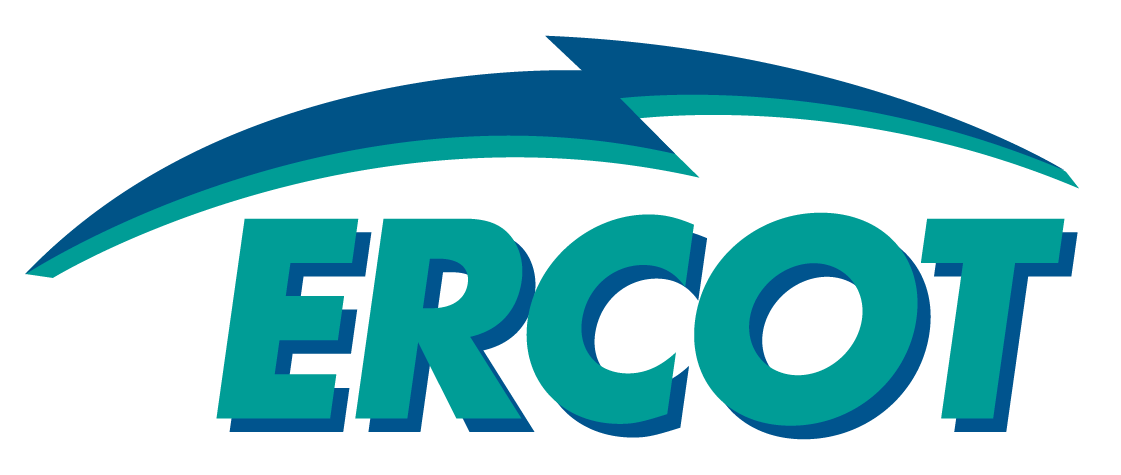 Settlement Stability
2015 Q1 Update to COPS

Mandy Bauld
ERCOT

COPS
04/15/2015
PR 8.2 (2) – Settlement stability
8.2          ERCOT Performance Monitoring
	(c)        Settlement stability:
		(i)         Track number of price changes “after-the-fact”; 
		(ii)        Track number and types of disputes submitted to ERCOT; 
		(iii)       Report on compliance with timeliness of response and disposition of disputes; 
		(iv)       Other Settlement metrics; and
		(v)        Availability of Electric Service Identifier (ESI ID) consumption data in conformance with Settlement 				timeline; 
 
	(g)        Uplift:  ERCOT shall calculate and post the sum of all charges for all Qualified Scheduling Entities (QSEs) for each 	month and year-to-date due to each of the following:
		(i)         The RUC Capacity-Short Charge, as described in Section 5.7.4.1, RUC Capacity-Short Charge; 
		(ii)        The RUC Decommitment Charge, as described in Section 5.7.6, RUC Decommitment Charge;
		(iii)       The Load-Allocated Reliability Must Run Amount per QSE, as described in Section 6.6.6.5, RMR Service 			Charge;
		(iv)       The Load-Allocated Voltage Support Service Amount per QSE, as described in Section 6.6.7.2, Voltage 				Support Charge;
		(v)        The Load-Allocated Black Start Service Amount per QSE, as described in Section 6.6.8.2, Black Start 				Capacity Charge;
		(vi)       The Load-Allocated Emergency Energy Amount per QSE, as described in Section 6.6.9.2, Charge for 				Emergency Power Increases;
		(vii)      The Load-Allocated Real-Time Revenue Neutrality Amount per QSE, as described in Section 6.6.10, Real-			Time Revenue Neutrality Allocation; and
		(viii)     The total of the ERCOT System Administration Charge
8.2(c)(i) Track number of price changes “after-the-fact”
Notes:
Price corrections for OD 3/25/2015 were due to the Tech Refresh Project production cutover.
Price corrections for OD 3/30/2015 were due to an MMS application outage.
8.2(c)(ii) Track number and types of disputes submitted
8.2(c)(ii) Track number and types of disputes submitted
8.2(c)(iii) Response compliance and disposition of disputes (timeliness)
8.2(c)(iii) Response compliance and disposition of disputes (timeliness)
8.2(c)(iv) Other Settlement metrics
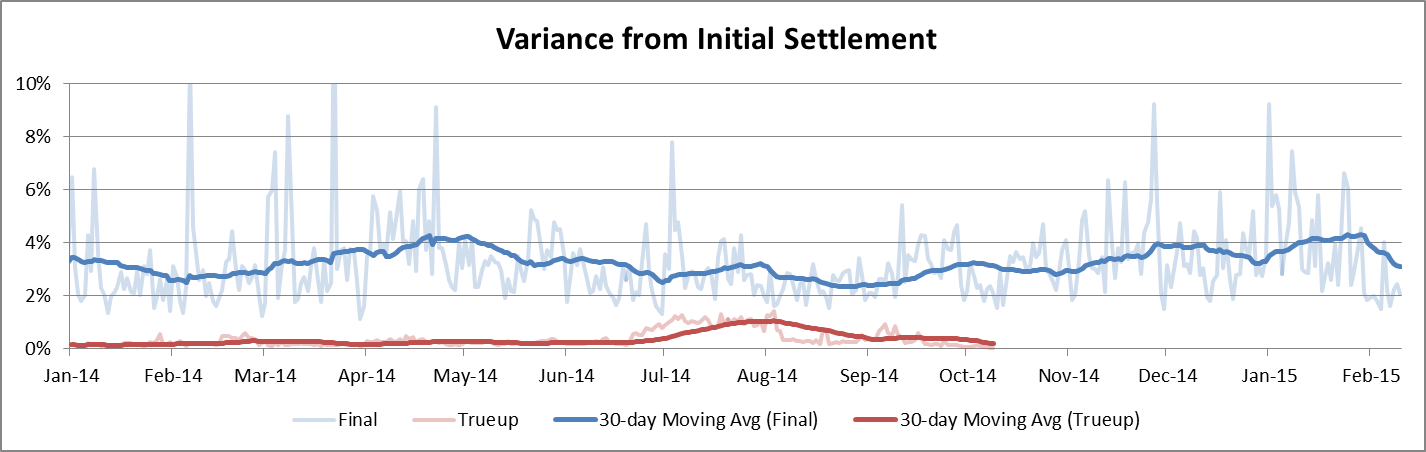 NOTE: ERS Final settlement data is not represented in graph.
Average per year
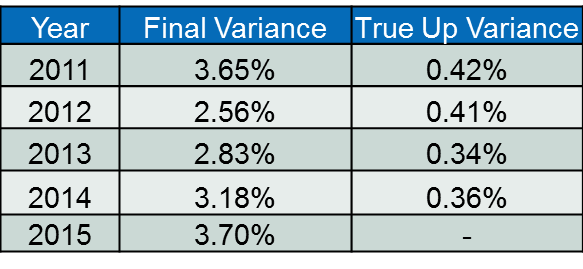 8.2(c)(iv) Other Settlement metrics
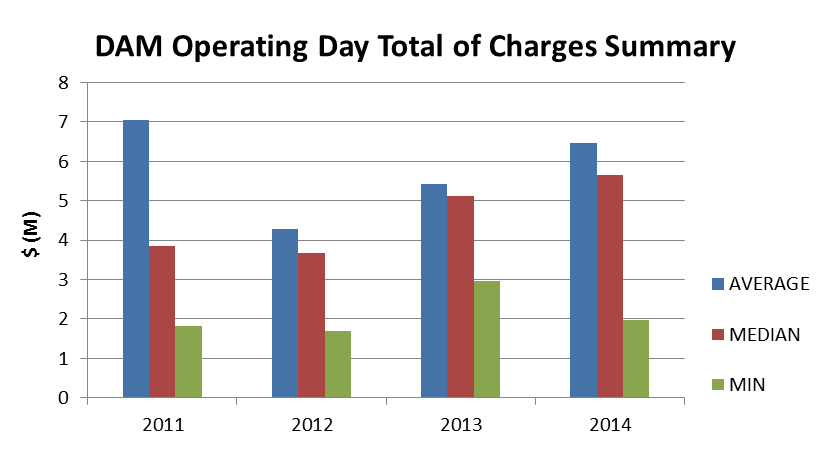 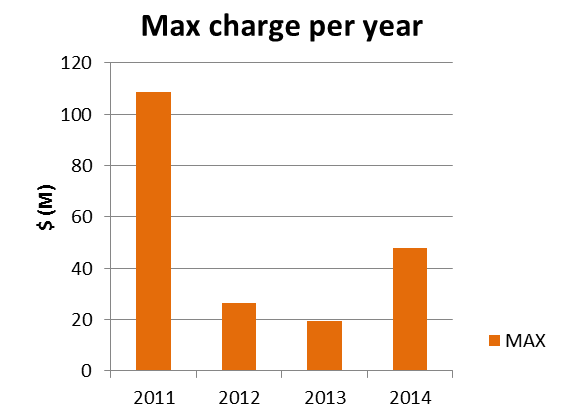 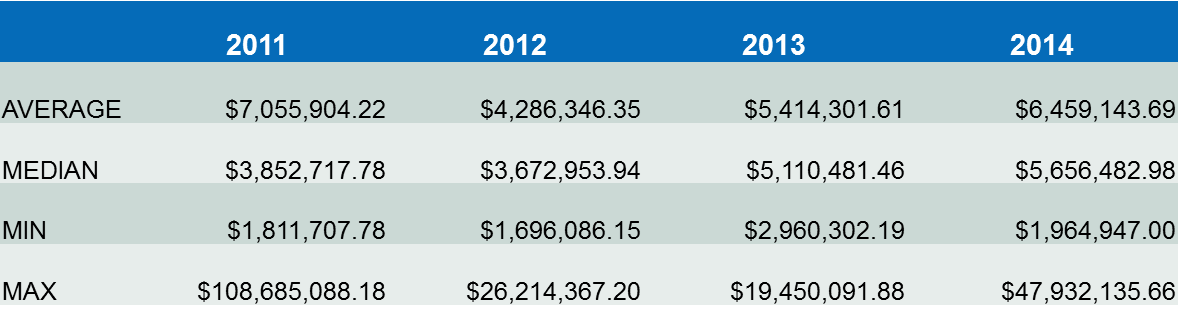 NOTE: “Total of Charges” represents the sum of statements that are a net charge to the Market Participant (i.e., the amount due to ERCOT)
8.2(c)(iv) Other Settlement metrics
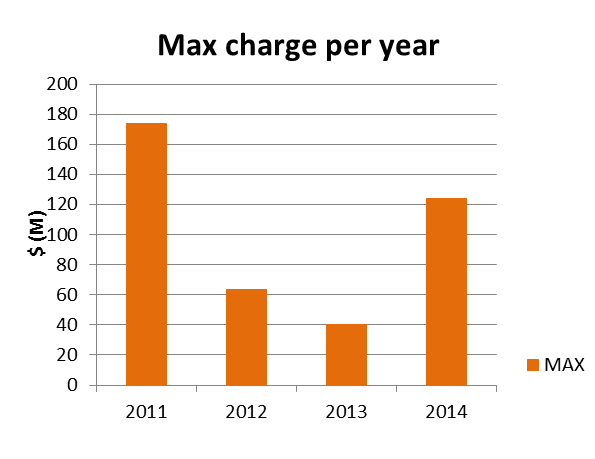 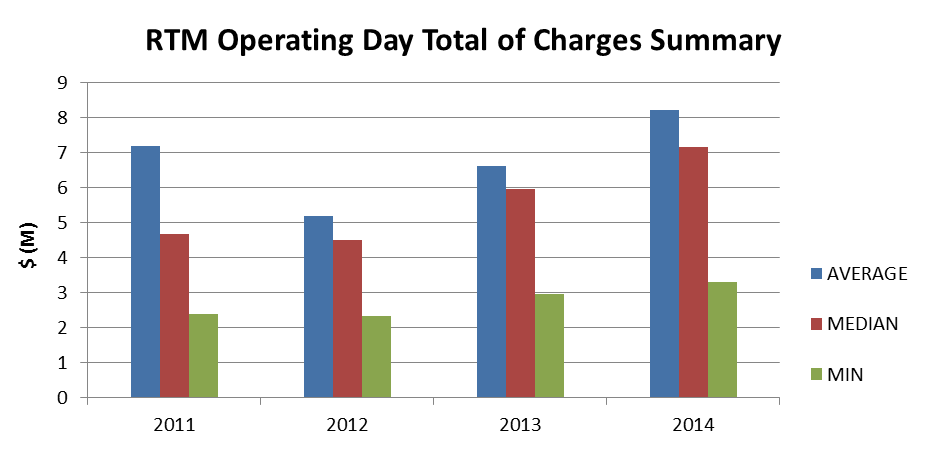 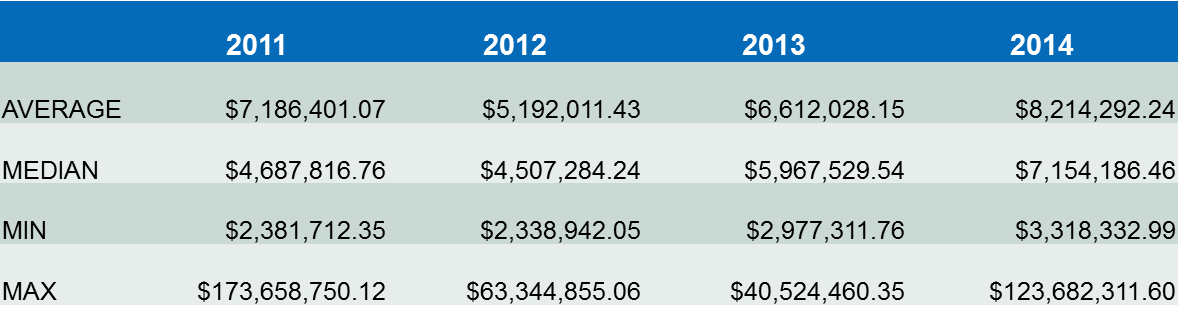 NOTE: “Total of Charges” represents the sum of statements that are a net charge to the Market Participant (i.e., the amount due to ERCOT)
8.2(c)(v) Availability of ESIID consumption data
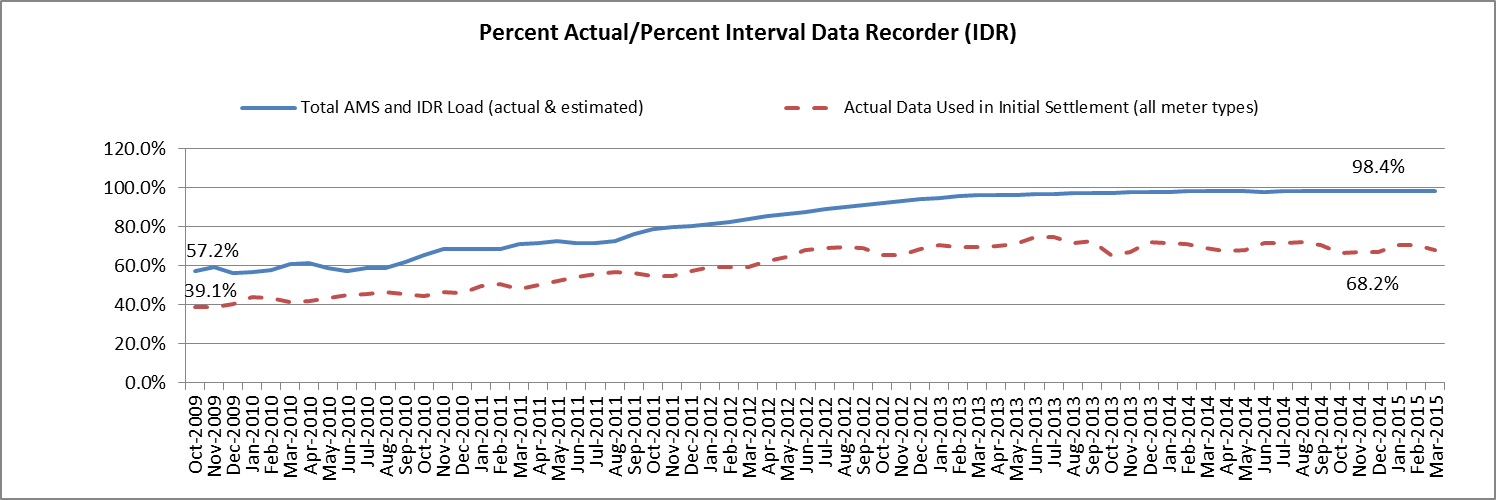 March 2015: At month end, settling 6.7M ESIIDs using Advanced Meter data.
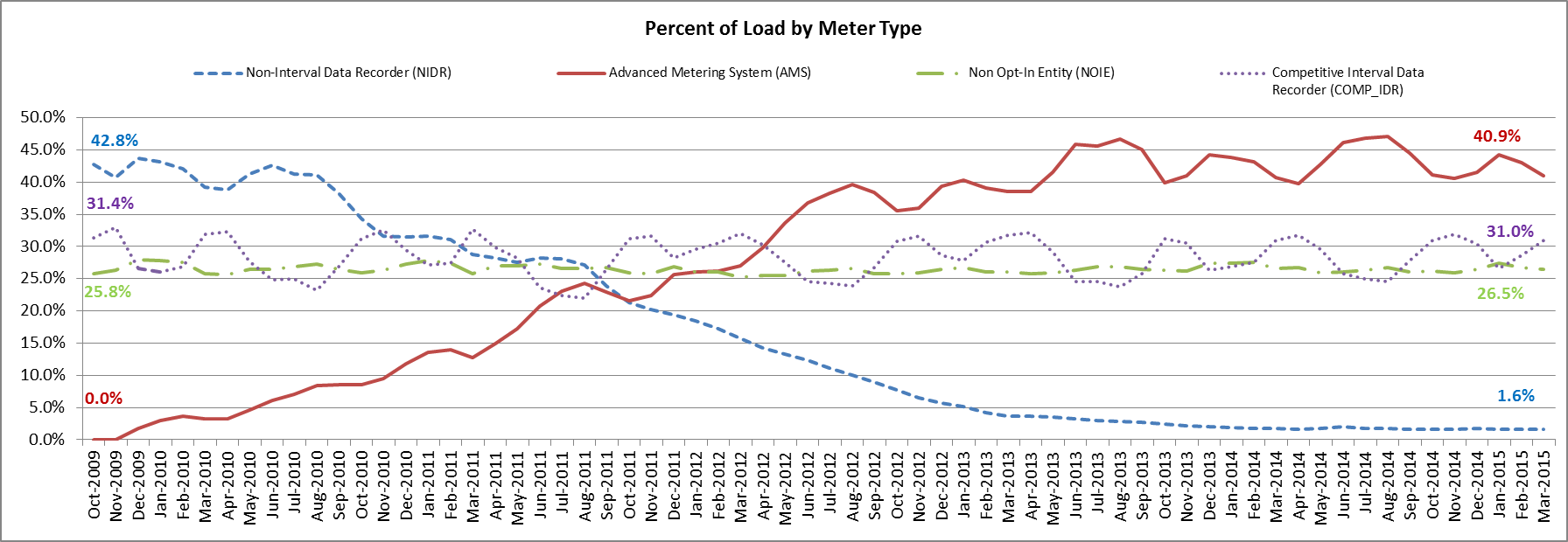 March 2015: 98.4% of the load in ERCOT is settled with 15-min interval data (AMS, Competitive IDR, and NOIE IDR).
[Speaker Notes: SLIDE AVAILBLE IN THE ERCOT Monthly Operations Overview
Slide: Advanced Meter Settlement Impacts
Slide: ERCOT Wide Load Volumes by Meter Type at Initial Settlement 
http://www.ercot.com/committees/board/index.html


Additional Information Available
Load Estimation Counts Report
Counts of ESIIDs and percentages of counts by MRE settled with actual meter data, estimated using historical meter data, and estimated using default load.
http://www.ercot.com/mktinfo/data_agg/index.html

AMS Volume & Count Report
Days lag between the Operating Day and the data loading date AMS reads.
http://www.ercot.com/committees/board/tac/rms/amwg/index.html
Reports posted under specific AMWG meeting pages on a periodic basis starting 03/2015]
8.2(c)(v) Availability of ESIID consumption data
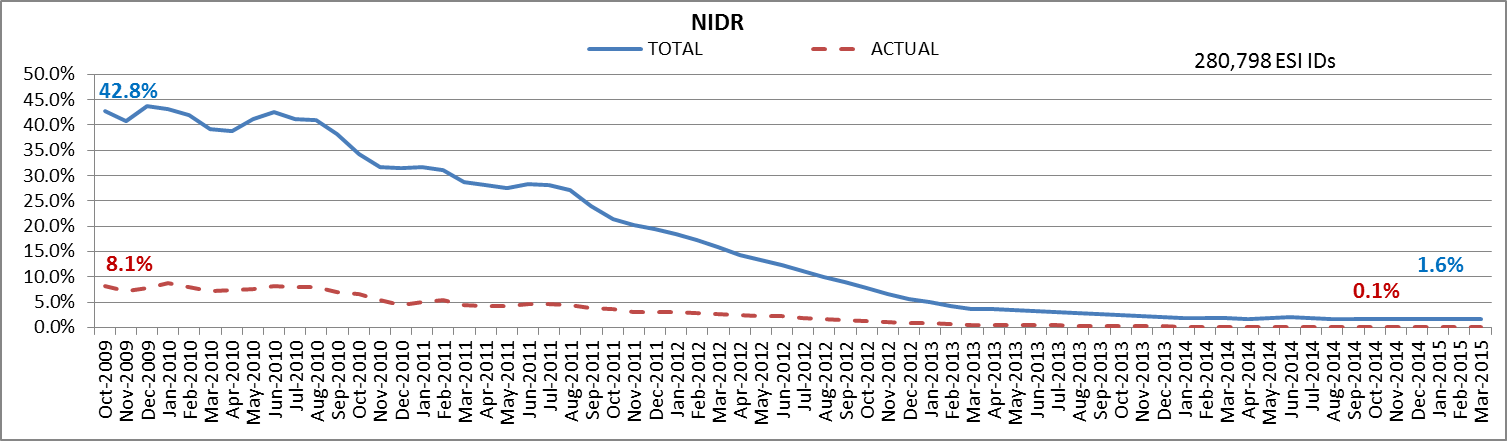 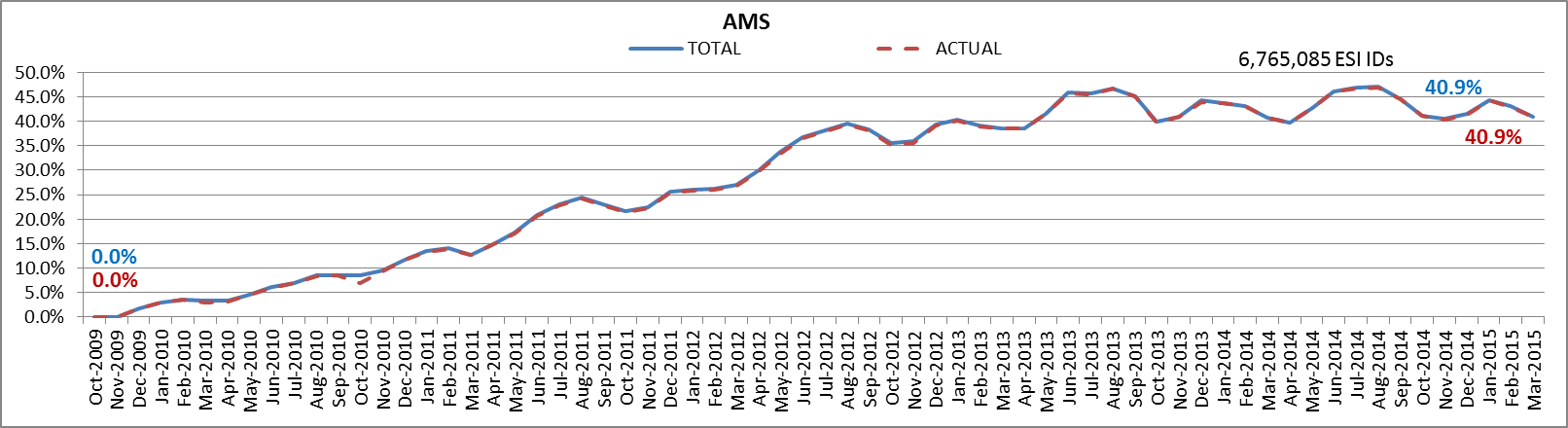 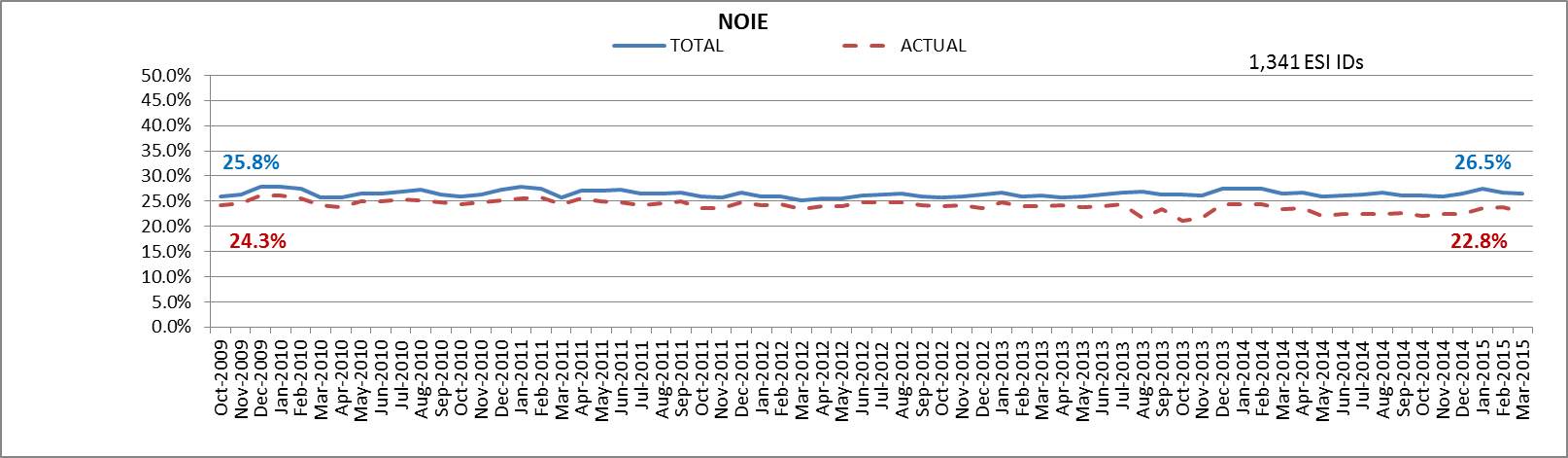 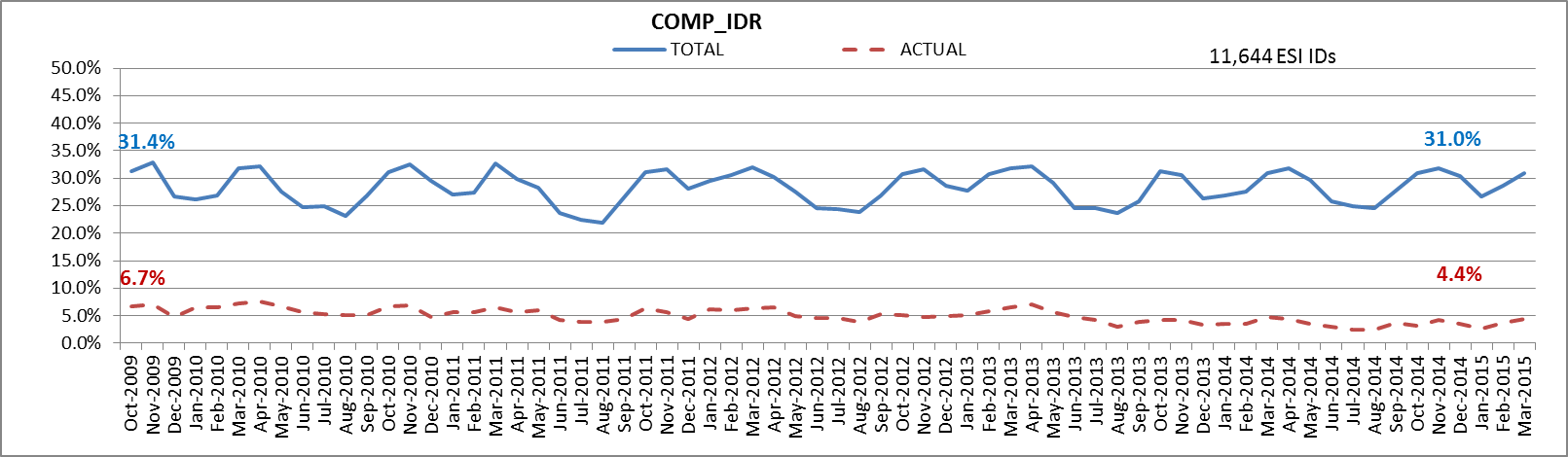 [Speaker Notes: SLIDE AVAILBLE IN THE ERCOT Monthly Operations Overview
Slide: Advanced Meter Settlement Impacts
Slide: ERCOT Wide Load Volumes by Meter Type at Initial Settlement 
http://www.ercot.com/committees/board/index.html


Additional Information Available
Load Estimation Counts Report
Counts of ESIIDs and percentages of counts by MRE settled with actual meter data, estimated using historical meter data, and estimated using default load.
http://www.ercot.com/mktinfo/data_agg/index.html

AMS Volume & Count Report
Days lag between the Operating Day and the data loading date AMS reads.
http://www.ercot.com/committees/board/tac/rms/amwg/index.html
Reports posted under specific AMWG meeting pages on a periodic basis starting 03/2015]
8.2(g) Uplift
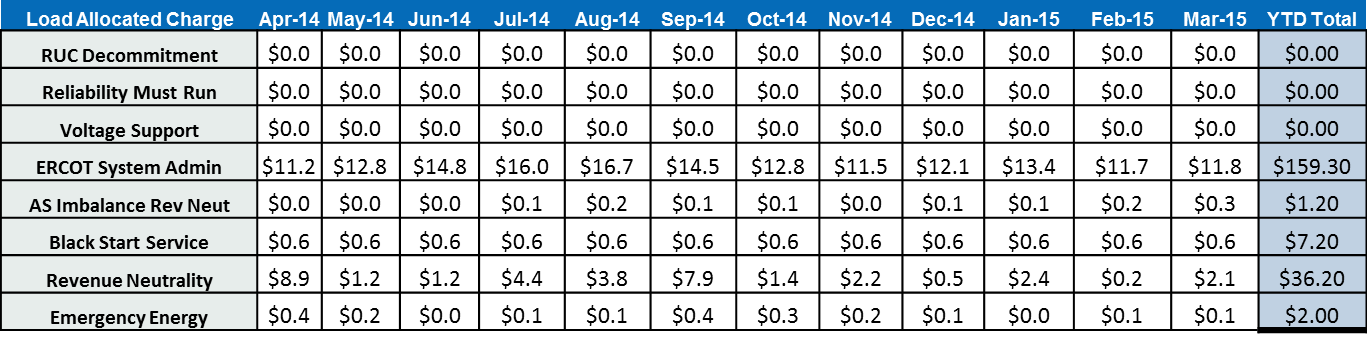 ($Millions)
PR 8.2 (2) – Settlement stability – potential protocol improvements
8.2          ERCOT Performance Monitoring
	(c)        Settlement stability:
		(i)         Track number of price changes changes “after-the-fact” ;  
		(ii)        Track number and types of disputes submitted to ERCOT; 
		(iii)       Report on compliance with timeliness of response and disposition of disputes; 
		(iv)       Other Settlement metrics; and
		(v)        Availability of Electric Service Identifier (ESI ID) consumption data in conformance with 
			Settlement timeline; 
 


	(g)        Uplift:  ERCOT shall calculate and post the sum of all charges for all Qualified Scheduling Entities (QSEs) for each  month 			and year-to-date due to each of the following:
		(i)         The RUC Capacity-Short Charge, as described in Section 5.7.4.1, RUC Capacity-Short Charge; 
		(ii)        The RUC Decommitment Charge, as described in Section 5.7.6, RUC Decommitment Charge;
		(iii)       The Load-Allocated Reliability Must Run Amount per QSE, as described in Section 6.6.6.5, RMR Service 				Charge;
		(iv)       The Load-Allocated Voltage Support Service Amount per QSE, as described in Section 6.6.7.2, Voltage 					Support Charge;
		(v)        The Load-Allocated Black Start Service Amount per QSE, as described in Section 6.6.8.2, Black Start 					Capacity Charge;
		(vi)       The Load-Allocated Emergency Energy Amount per QSE, as described in Section 6.6.9.2, Charge for 					Emergency Power Increases;
		(vii)      The Load-Allocated Real-Time Revenue Neutrality Amount per QSE, as described in Section 6.6.10, Real-				Time Revenue Neutrality Allocation; and
		(viii)     The total of the ERCOT System Administration Charge;
		(ix)       The Load-Allocated Ancillary Service Imbalance Revenue Neutrality Amount, as described in Section 6.7.5, 				Real Time Ancillary Service Imbalance Revenue Neutrality Allocation; and
		(x)       The Load-Allocated Reliability Deployment Ancillary Service Imbalance Revenue Neutrality Amount, as 					described in Section 6.7.5, Real-Time Ancillary Service Imbalance Revenue Neutrality Allocation
Seeking input: 
Should (c)(iv) remain general so that COPS has the flexibility to change the focus, as needed? (our recommendation)
What information should be provided in support of (c)(iv)?
Other changes?
Seeking input - Should (g) monitor
All costs/credits allocated to load, or
Only the unpreventable load ratio share based charge-types?